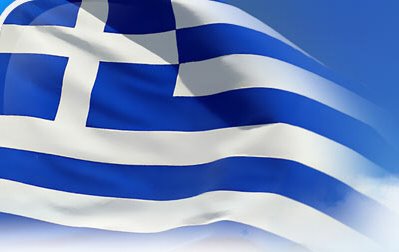 Της πατρίδας μου η σημαία
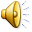 Στην επανάσταση βλέπουμε πολλές σημαίες … πάμε να τις γνωρίσουμε
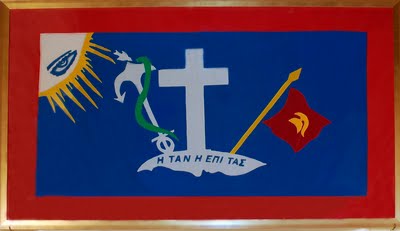 Η σημαία των καπεταναίων της Ύδρας.
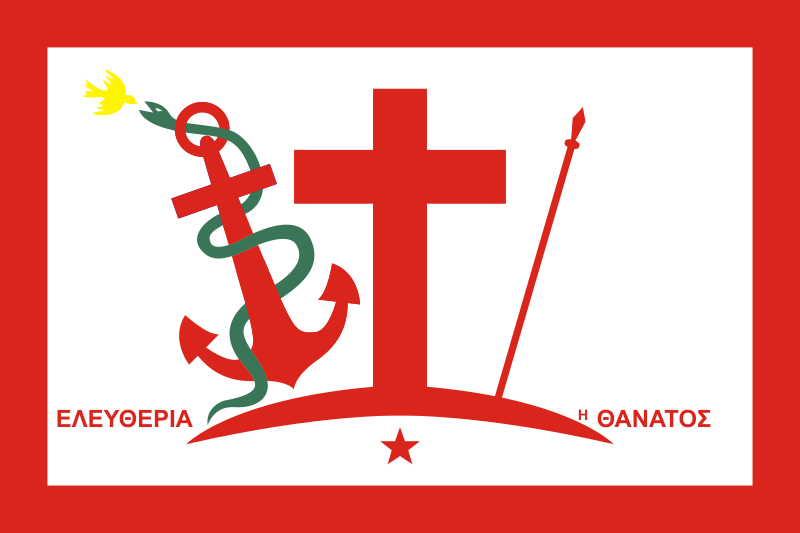 Η σημαία των καπεταναίων των Ψαρών
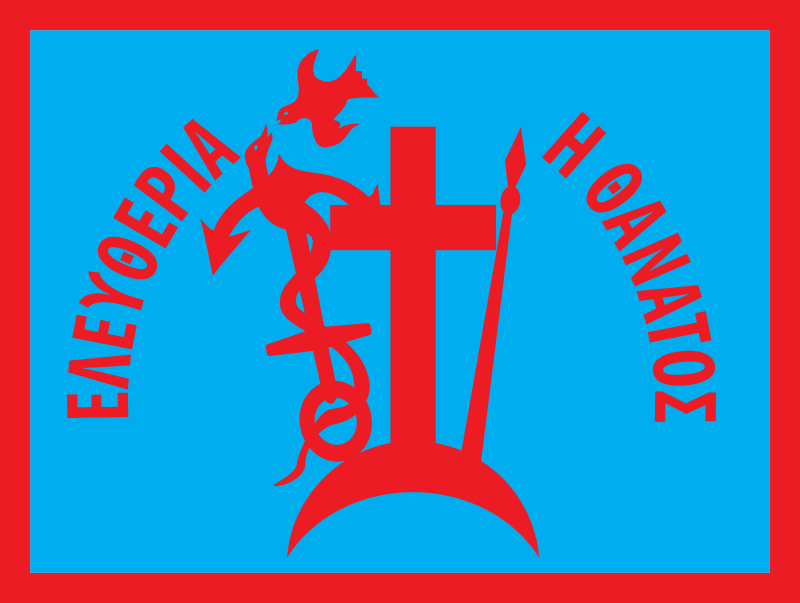 Η σημαία των καπεταναίων από τις Σπέτσες
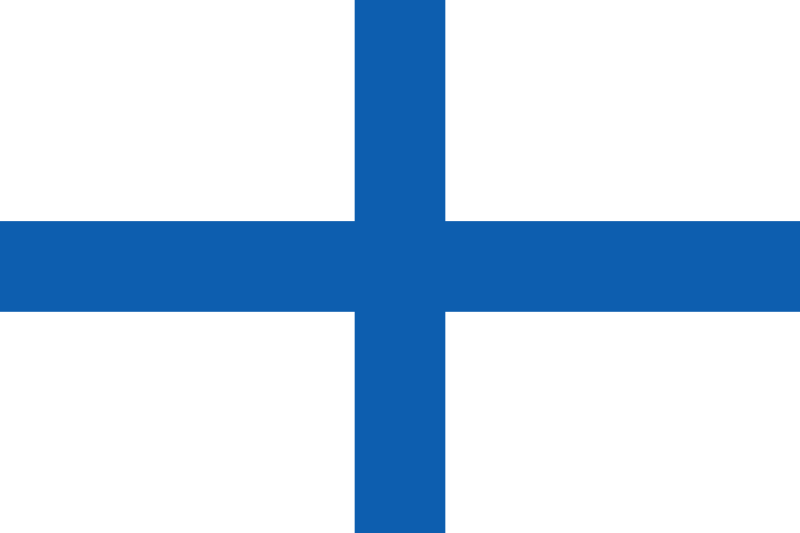 Η σημαία του Κολοκοτρώνη
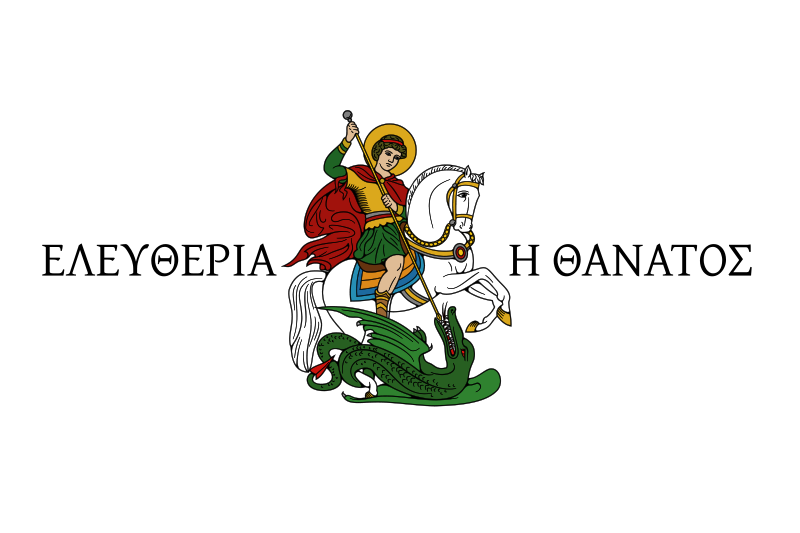 Η σημαία του Αθανάσιου Διάκου
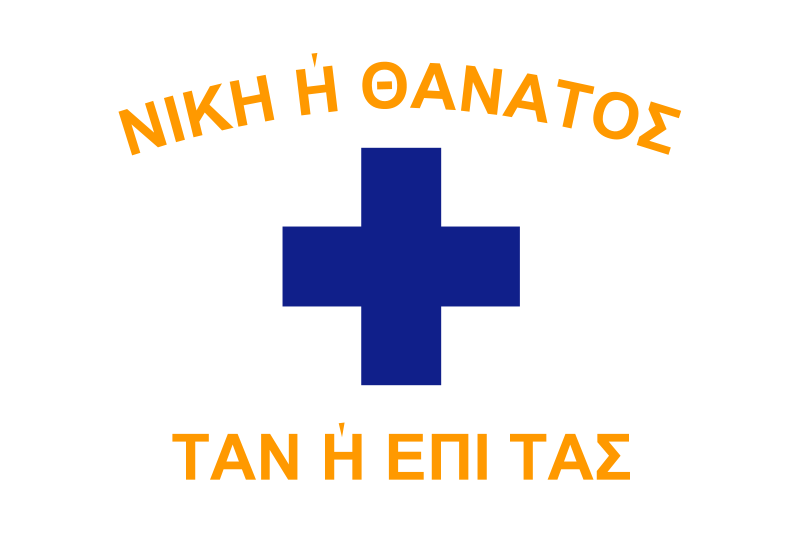 Η σημαία της Μάνης
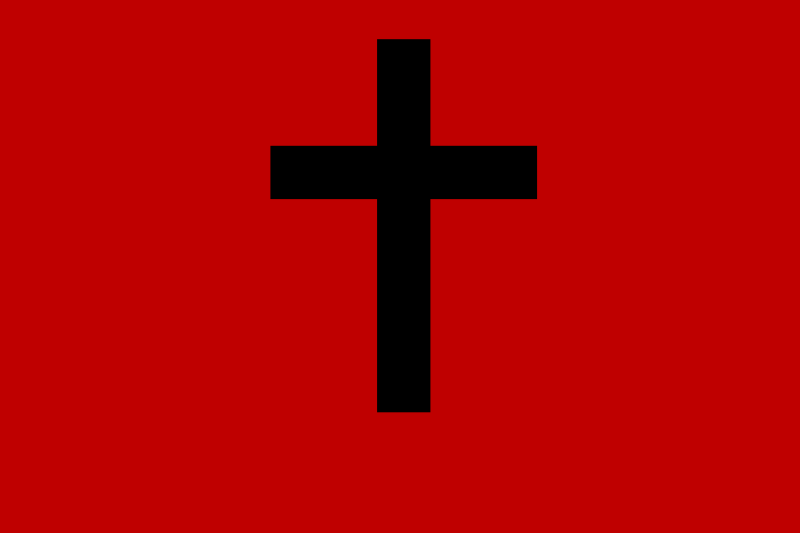 Η επαναστατική σημαία της Αχαΐας
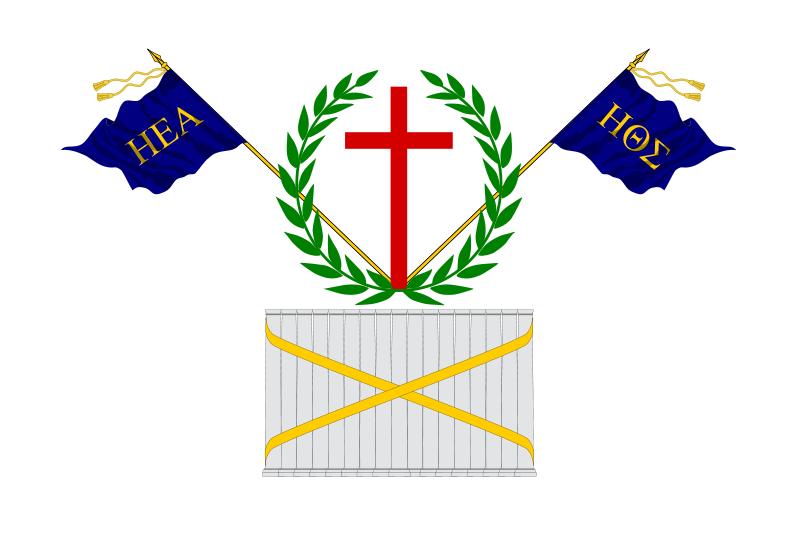 Η σημαία της Φιλικής Εταιρείας
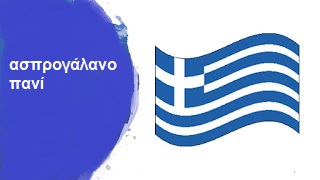 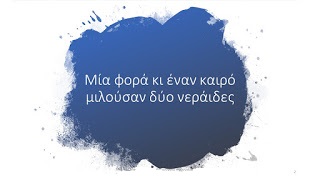 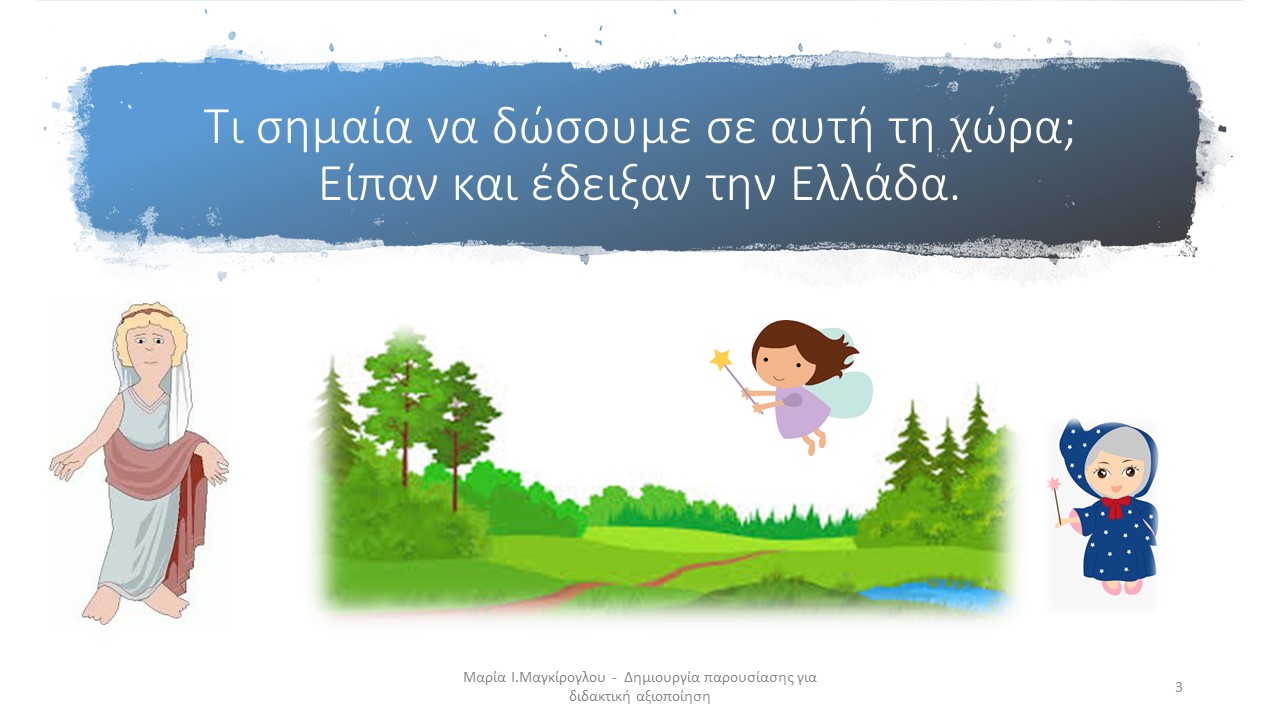 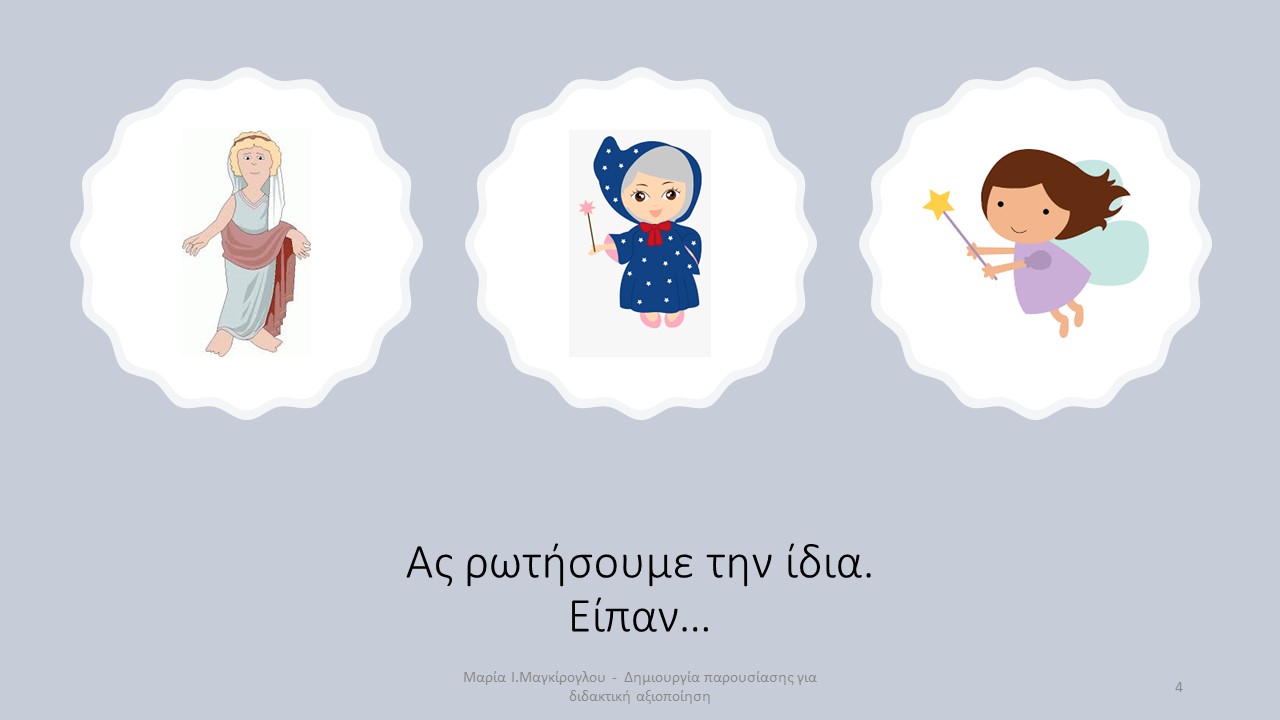 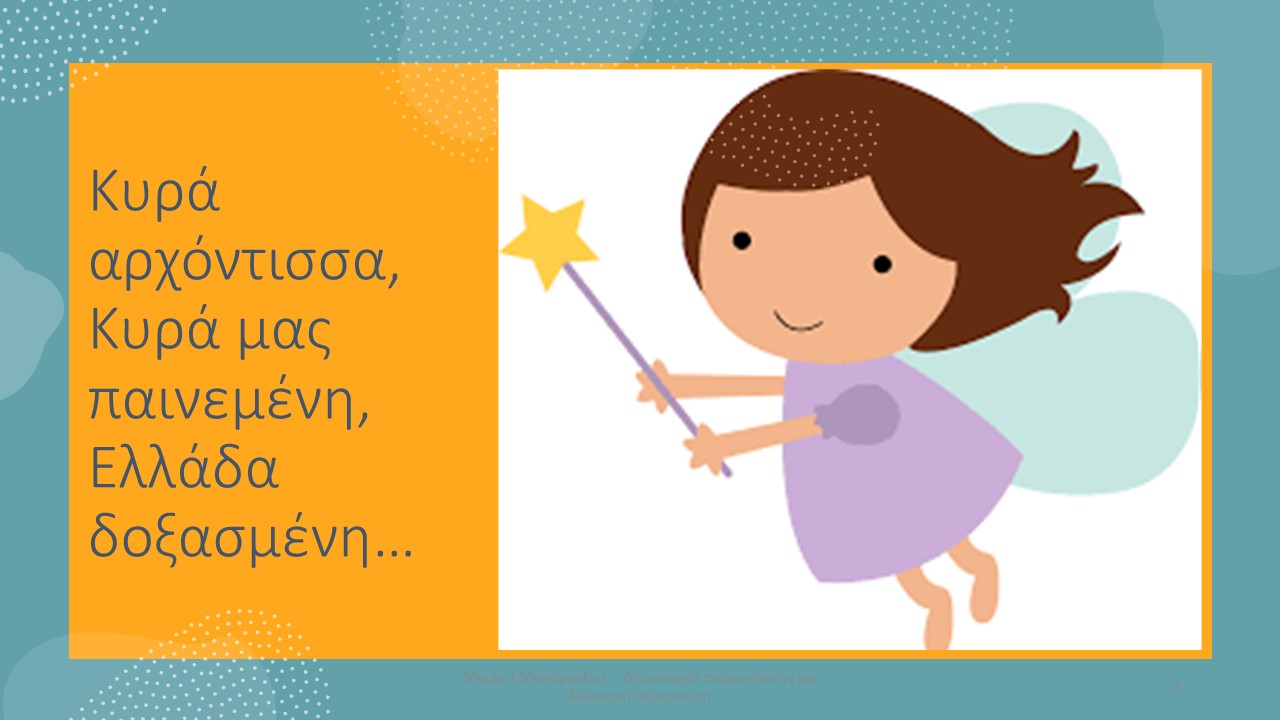 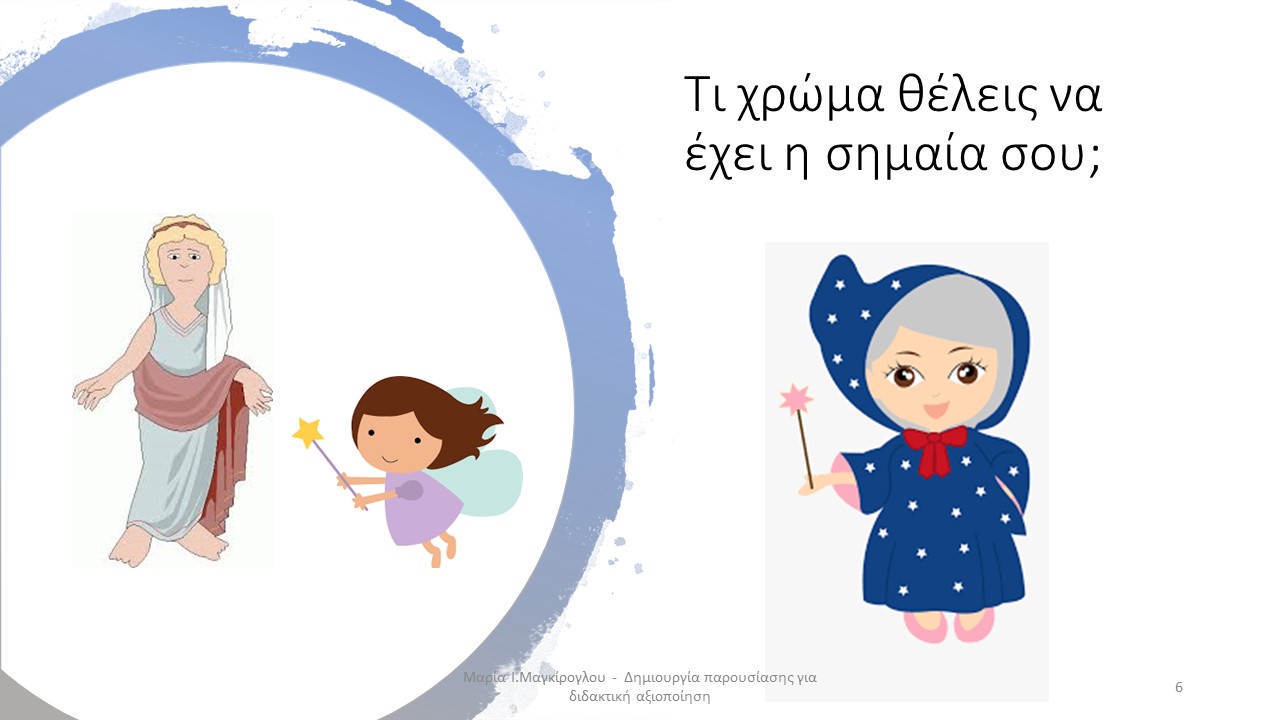 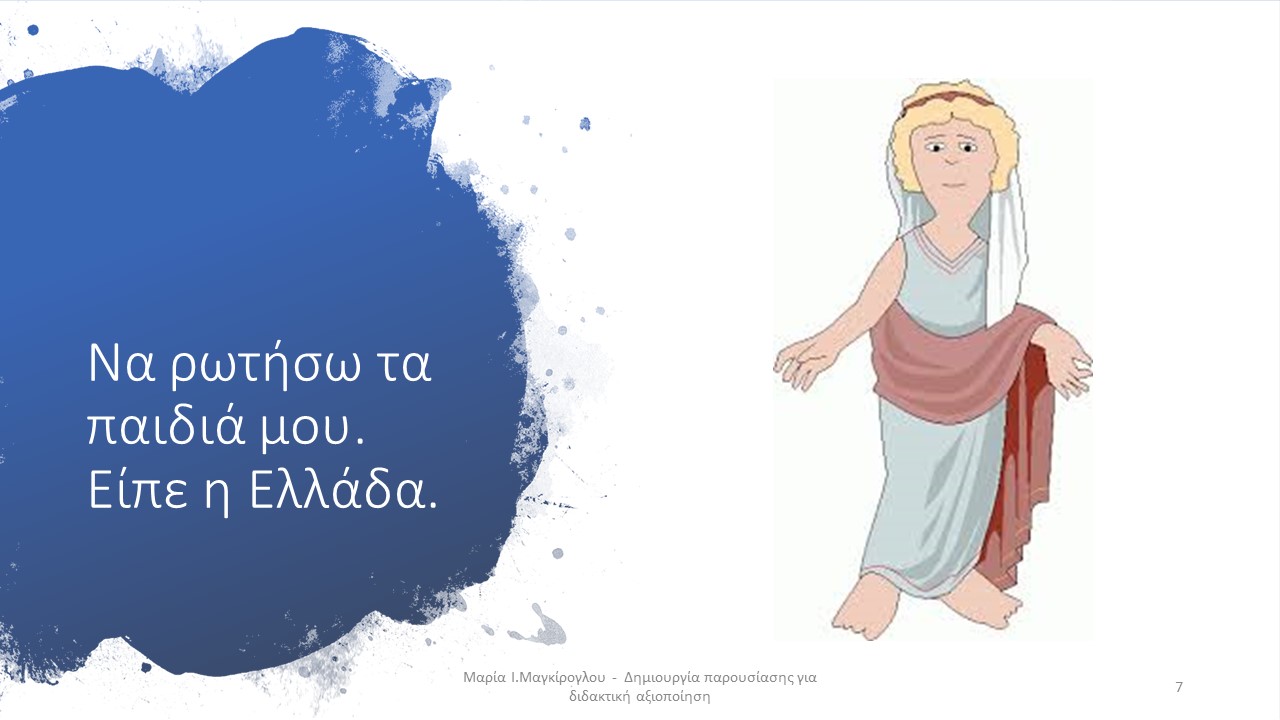 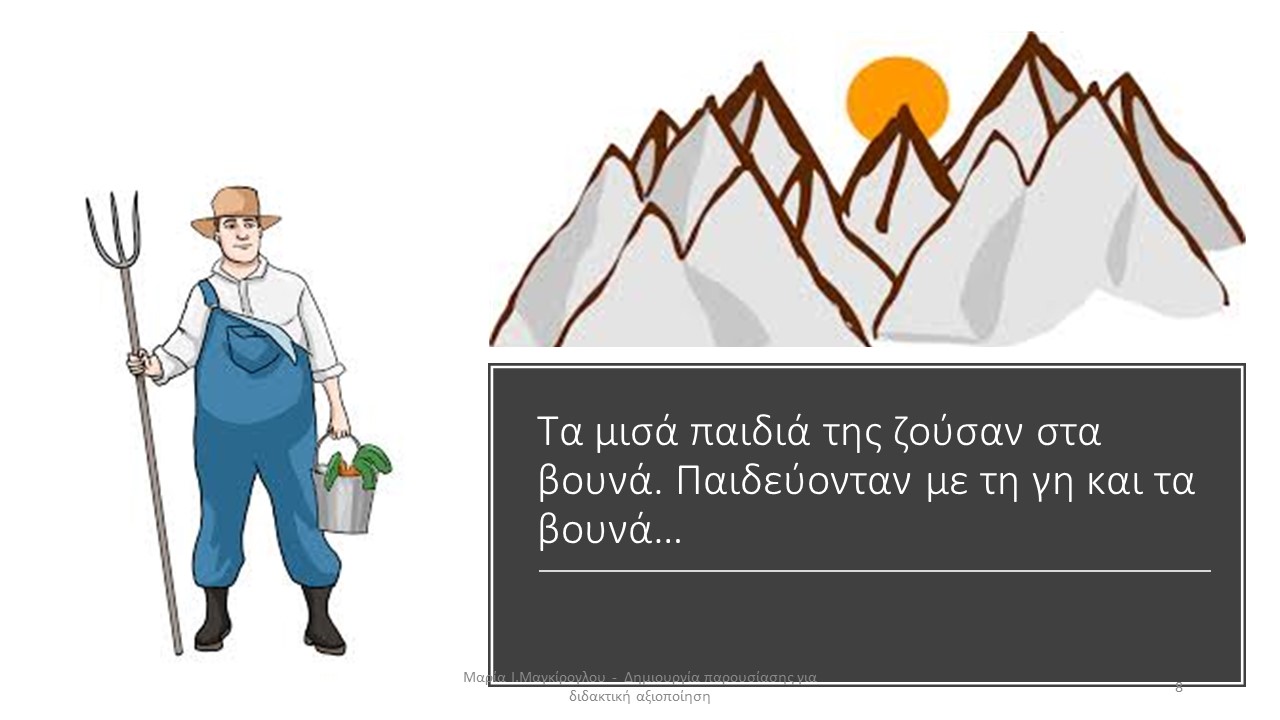 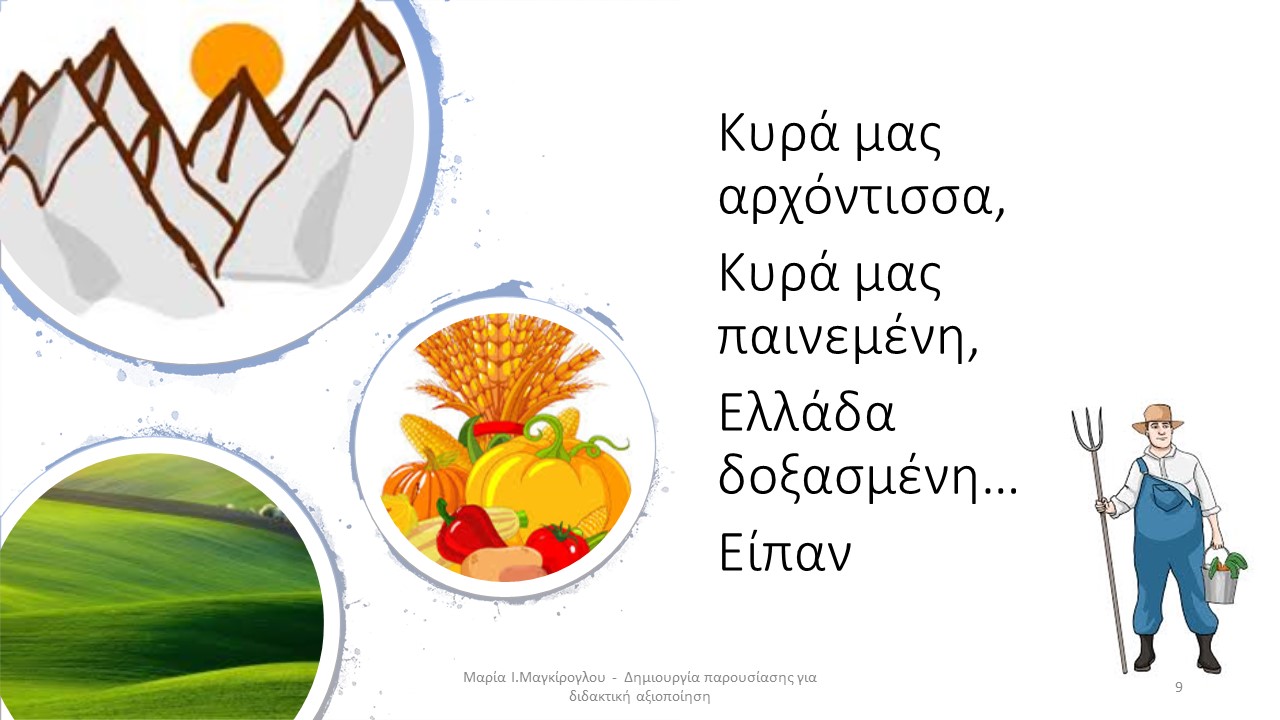 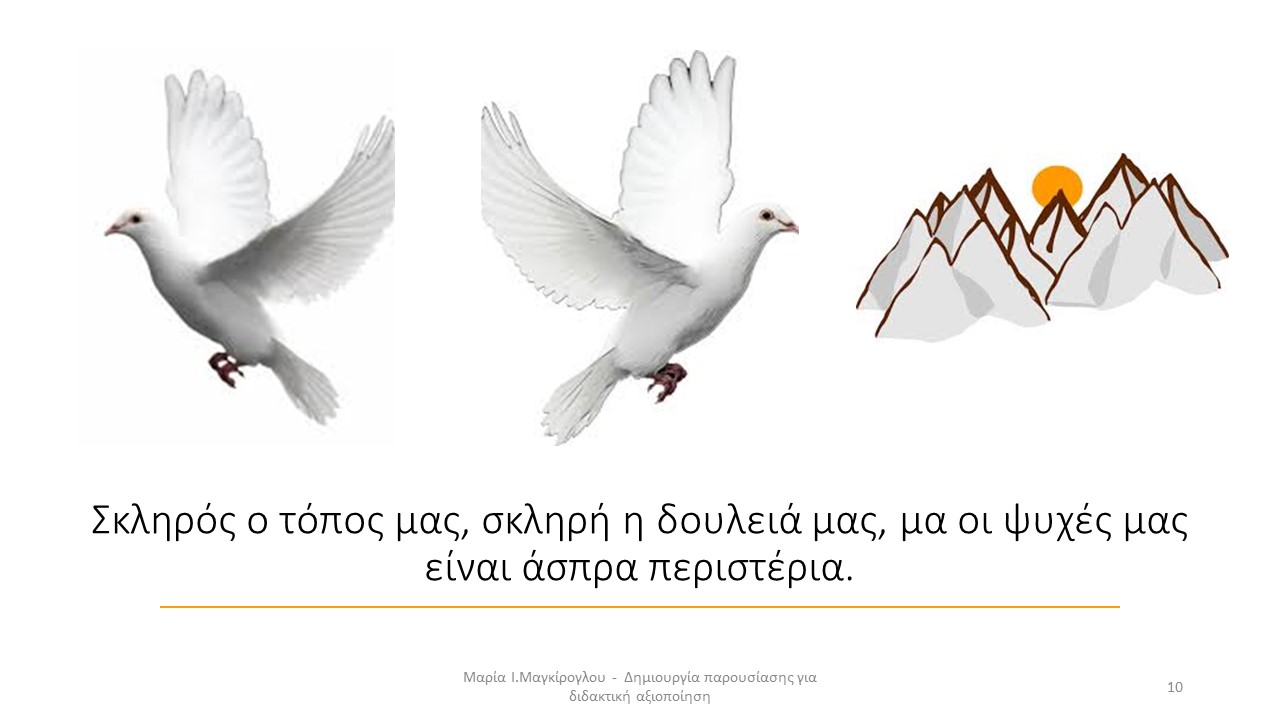 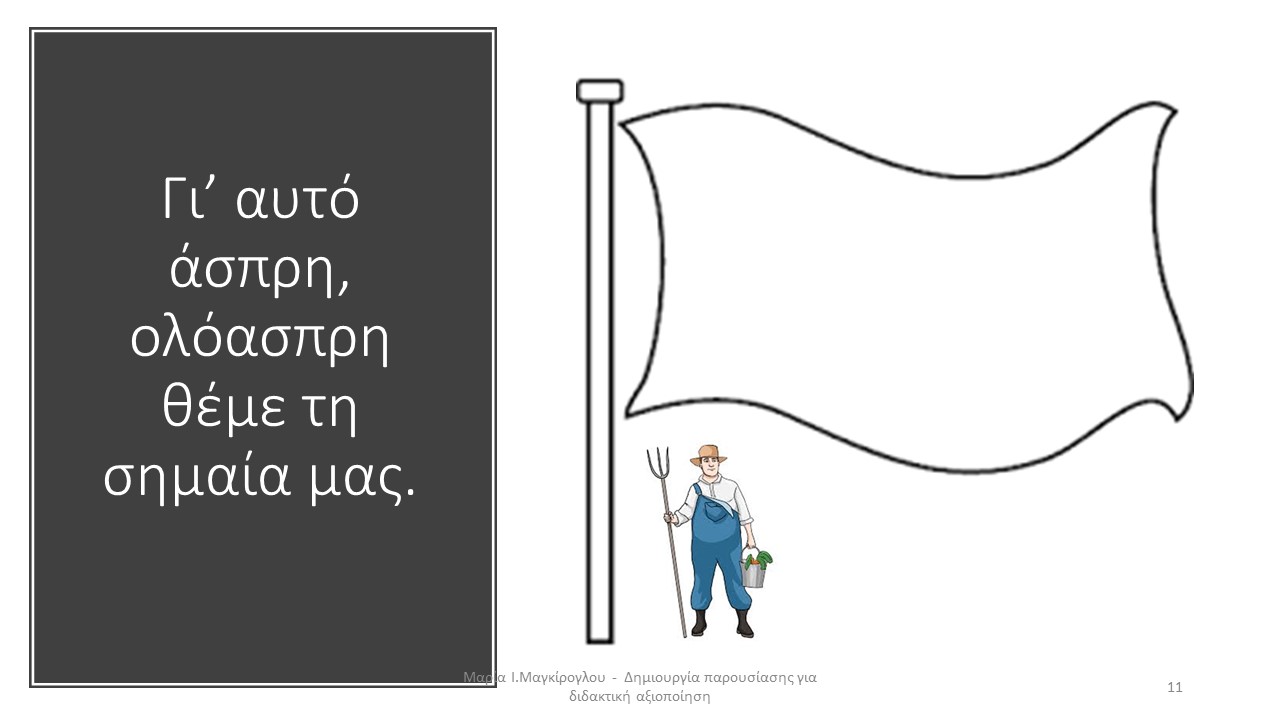 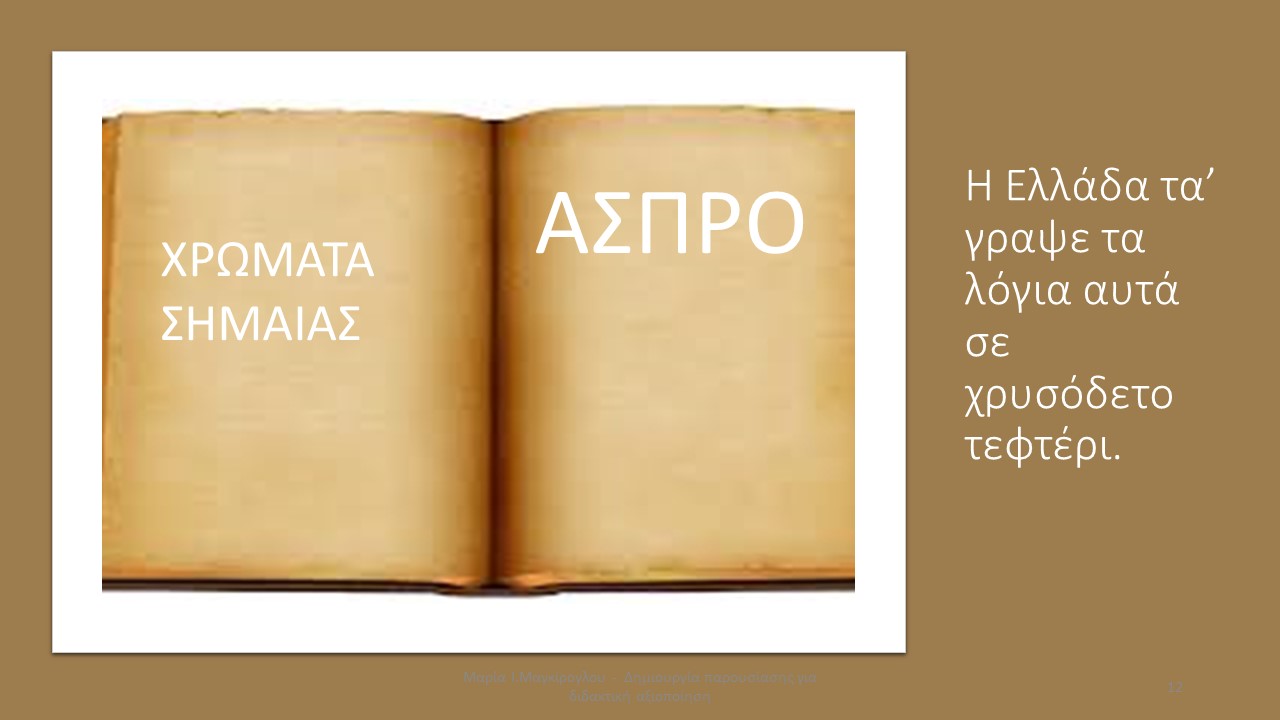 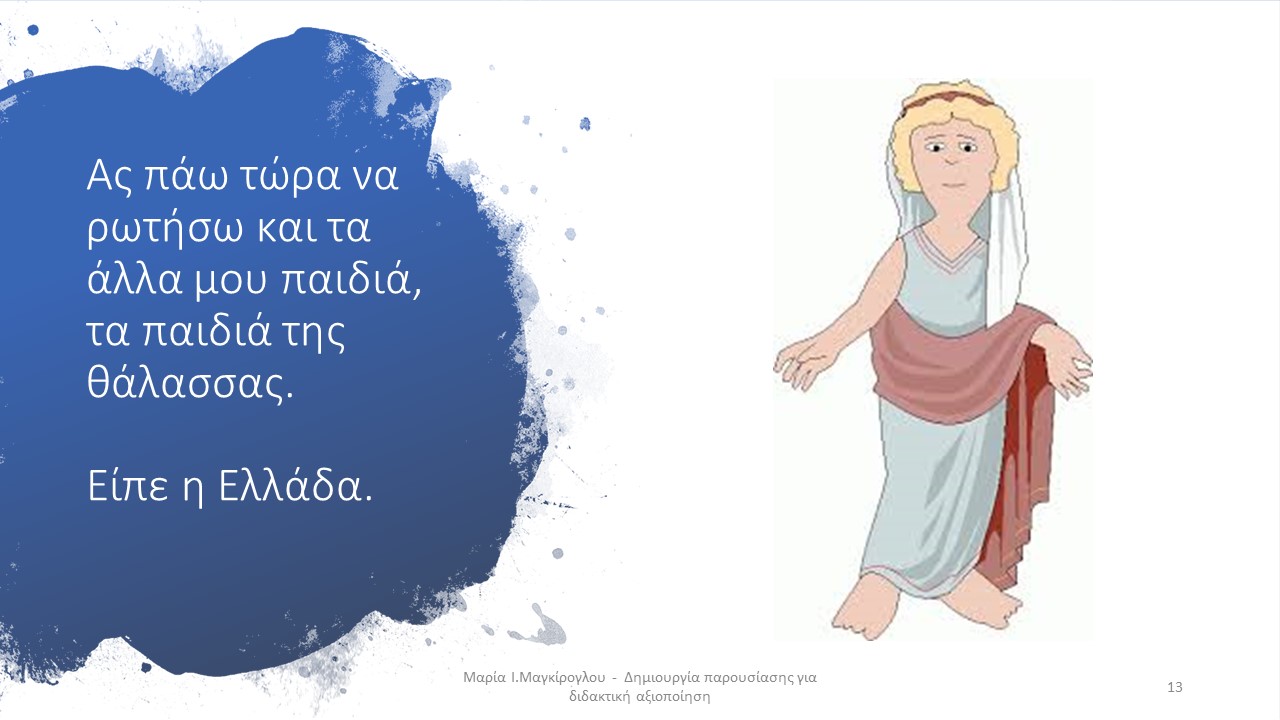 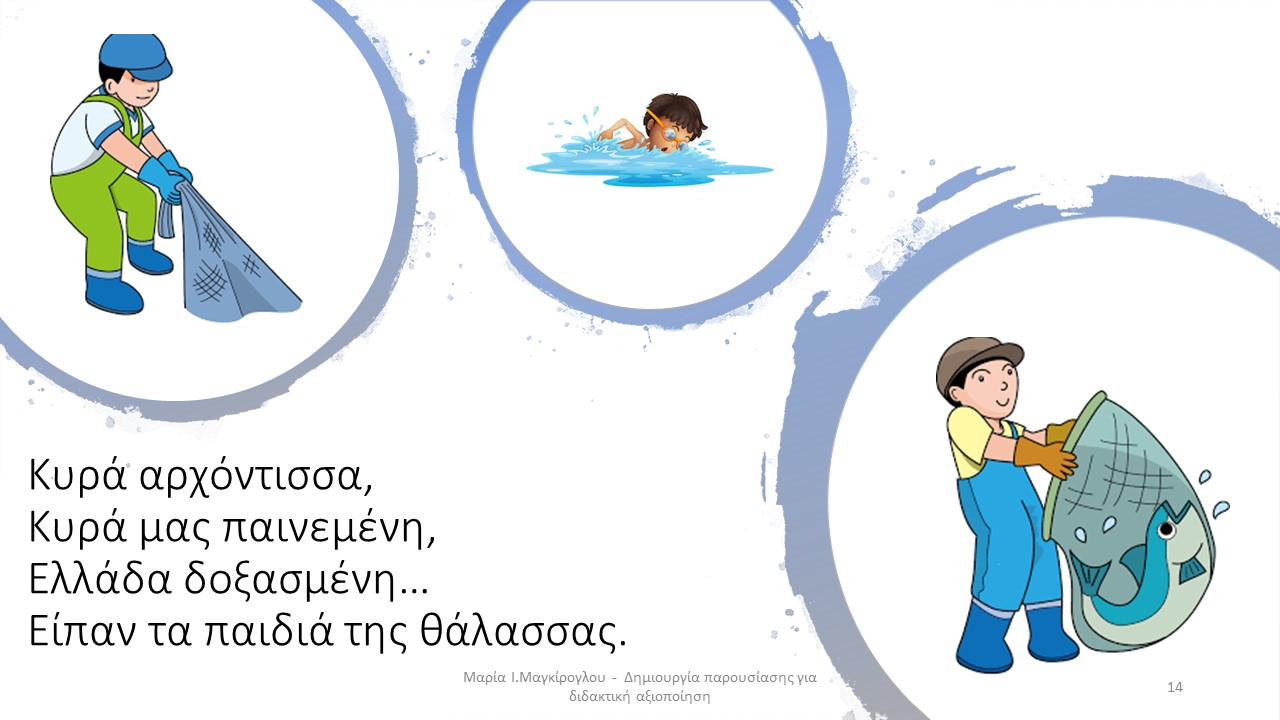 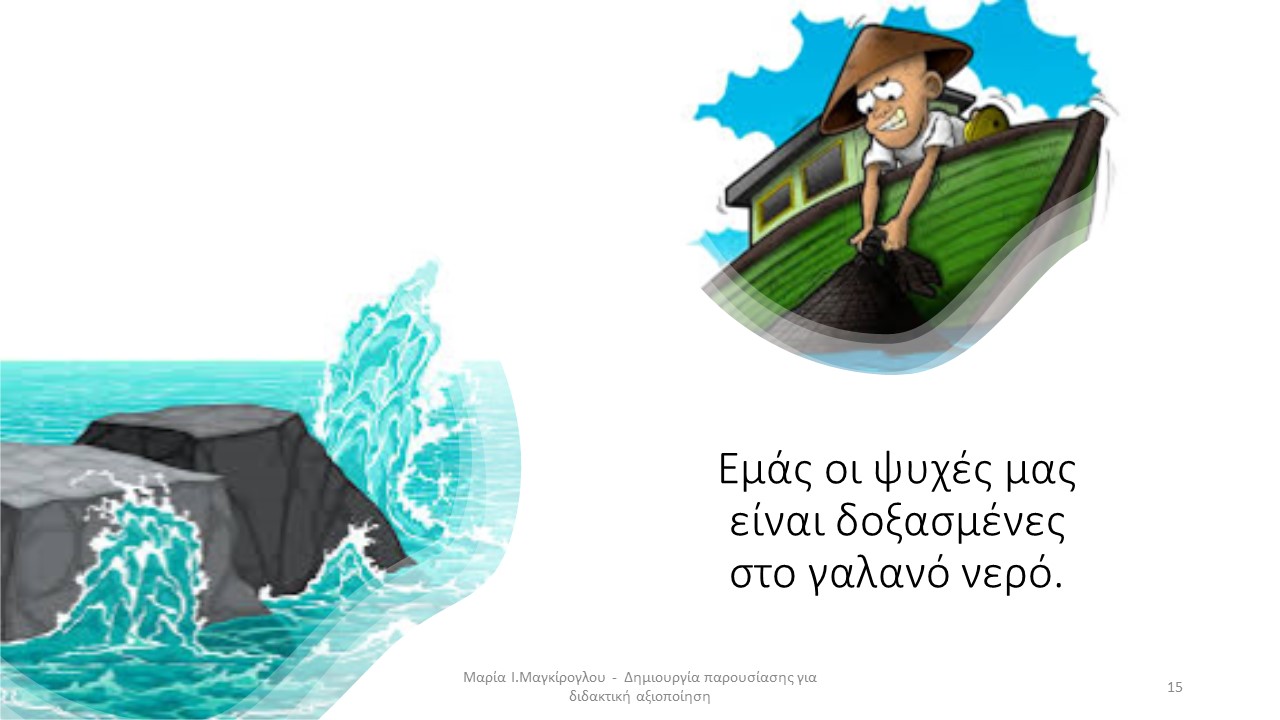 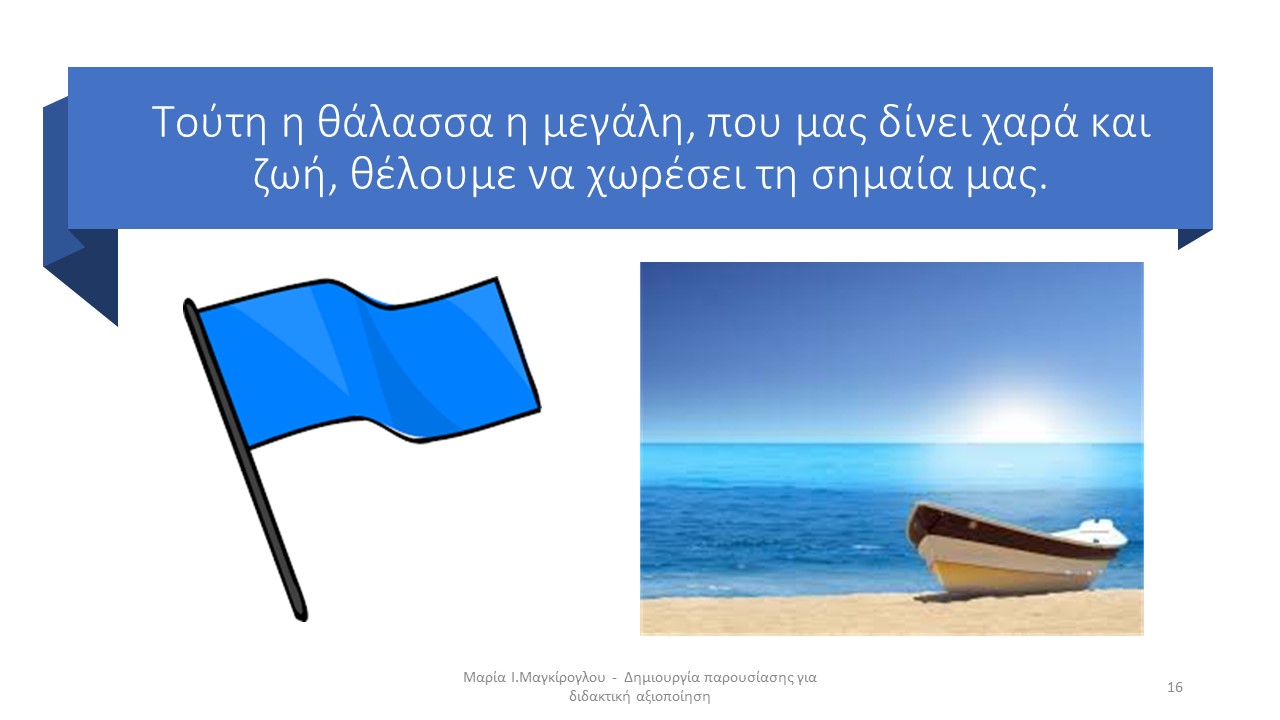 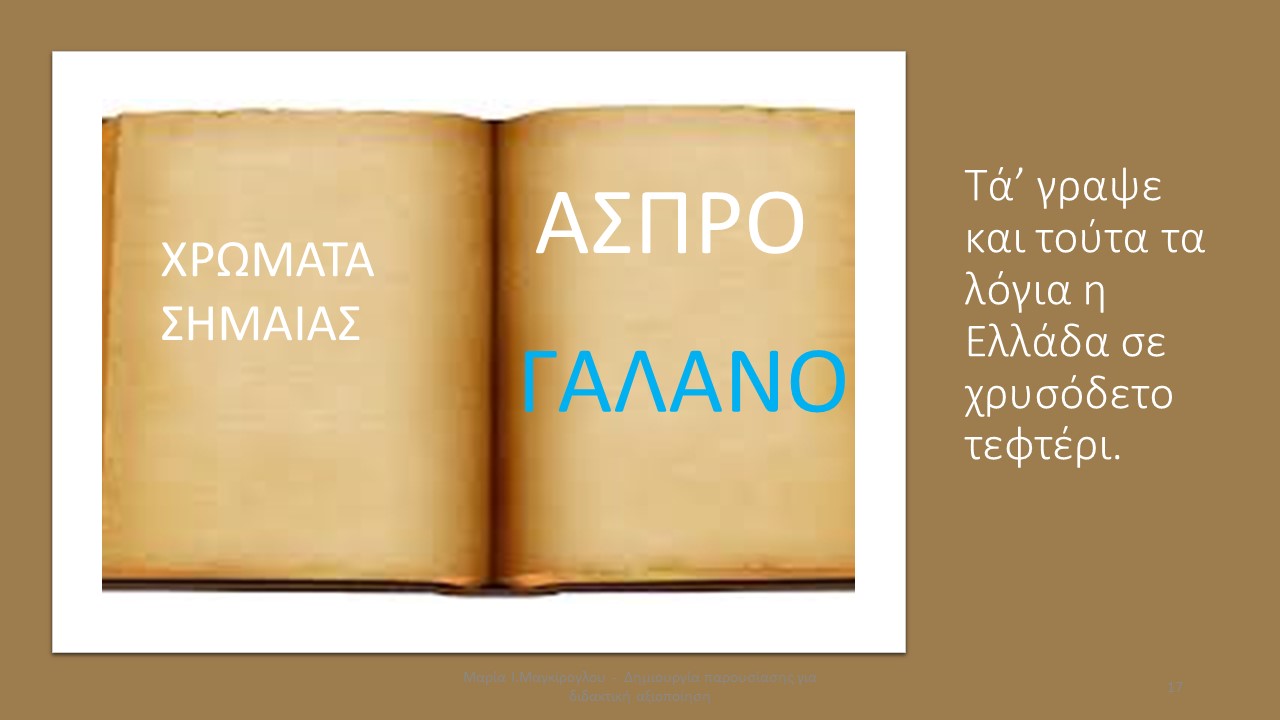 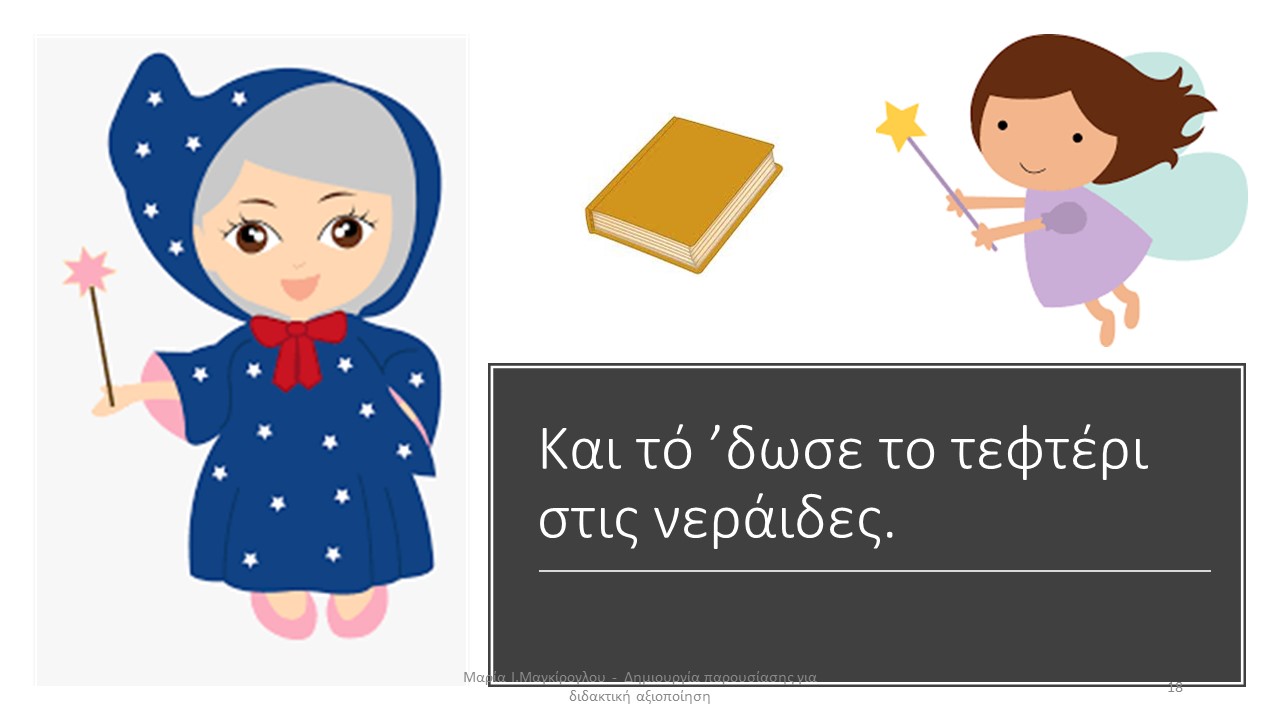 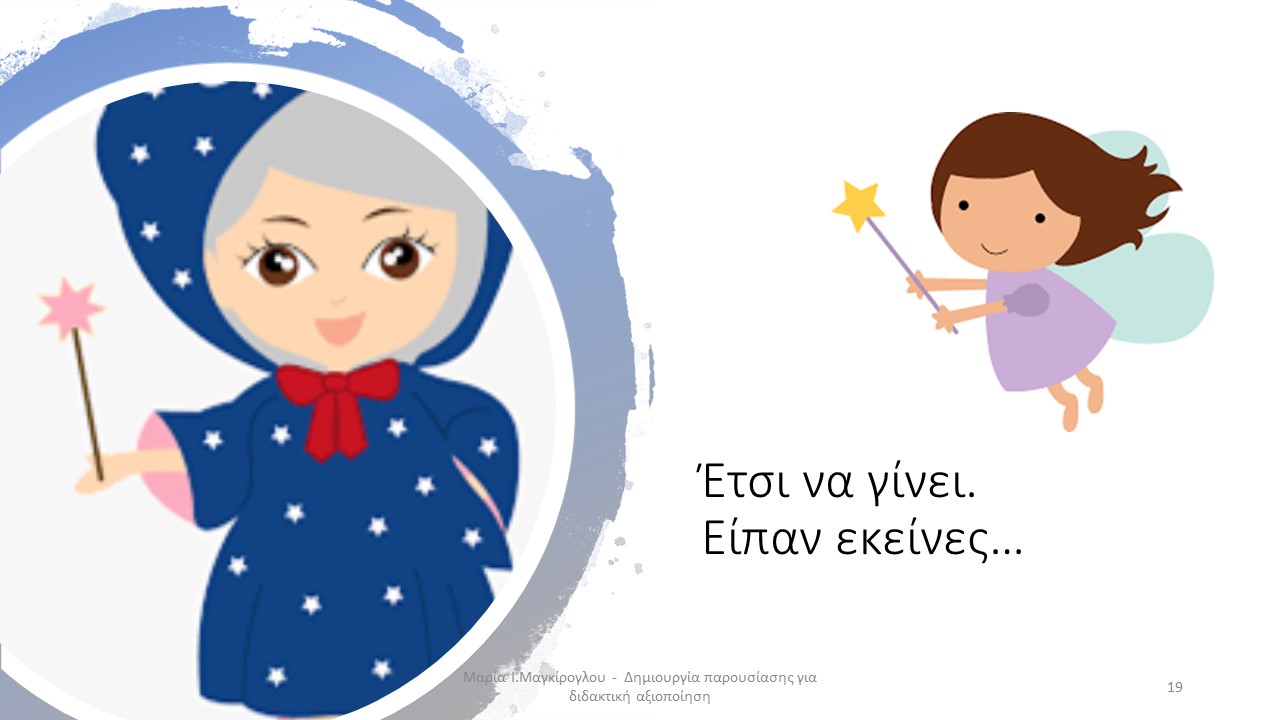 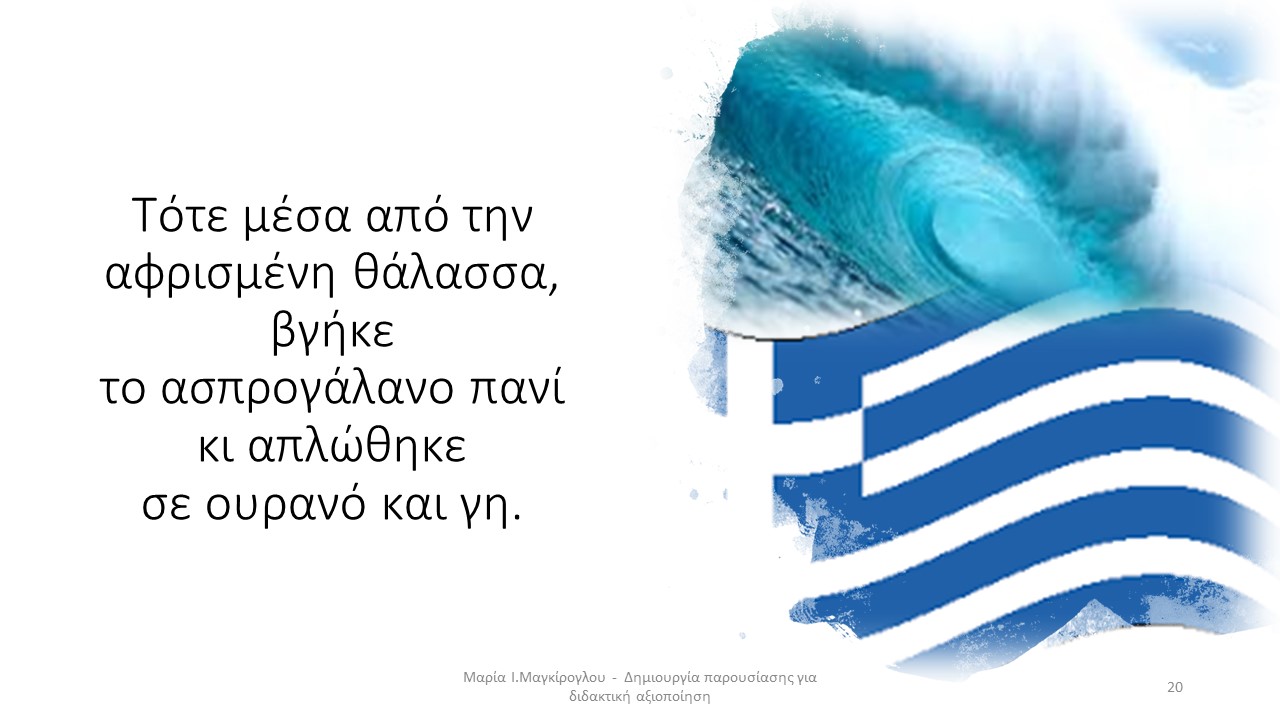 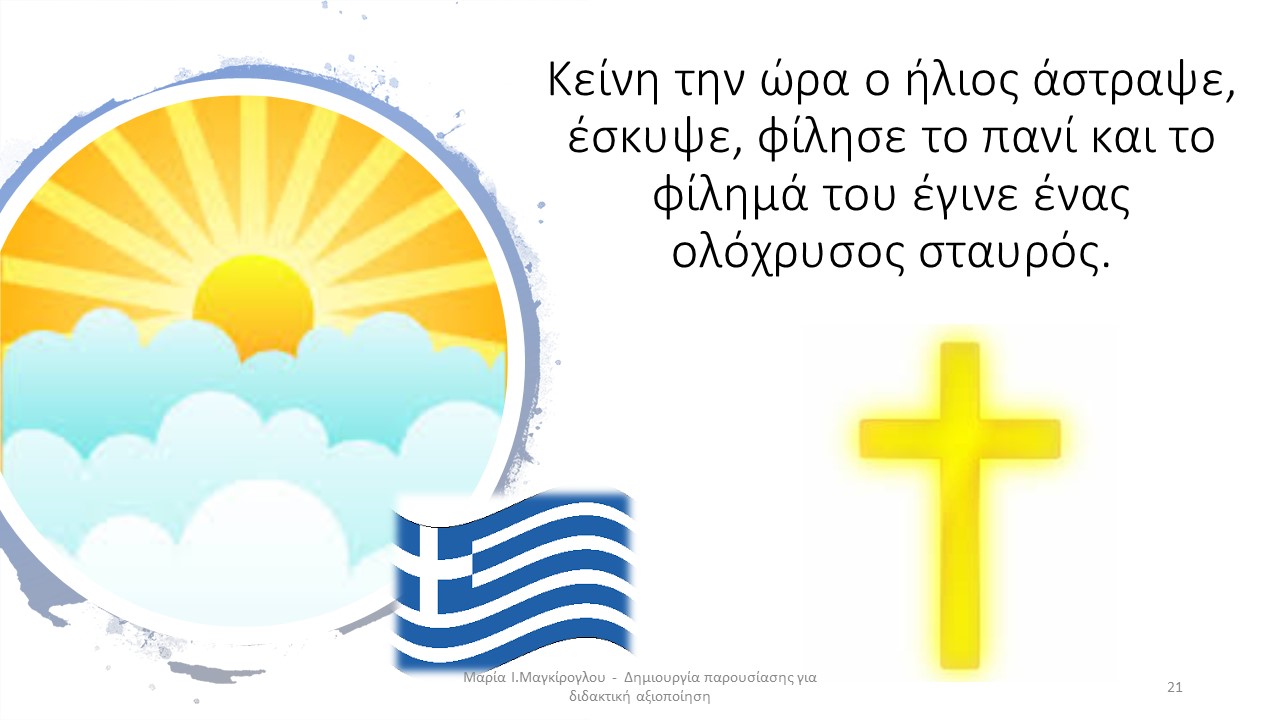 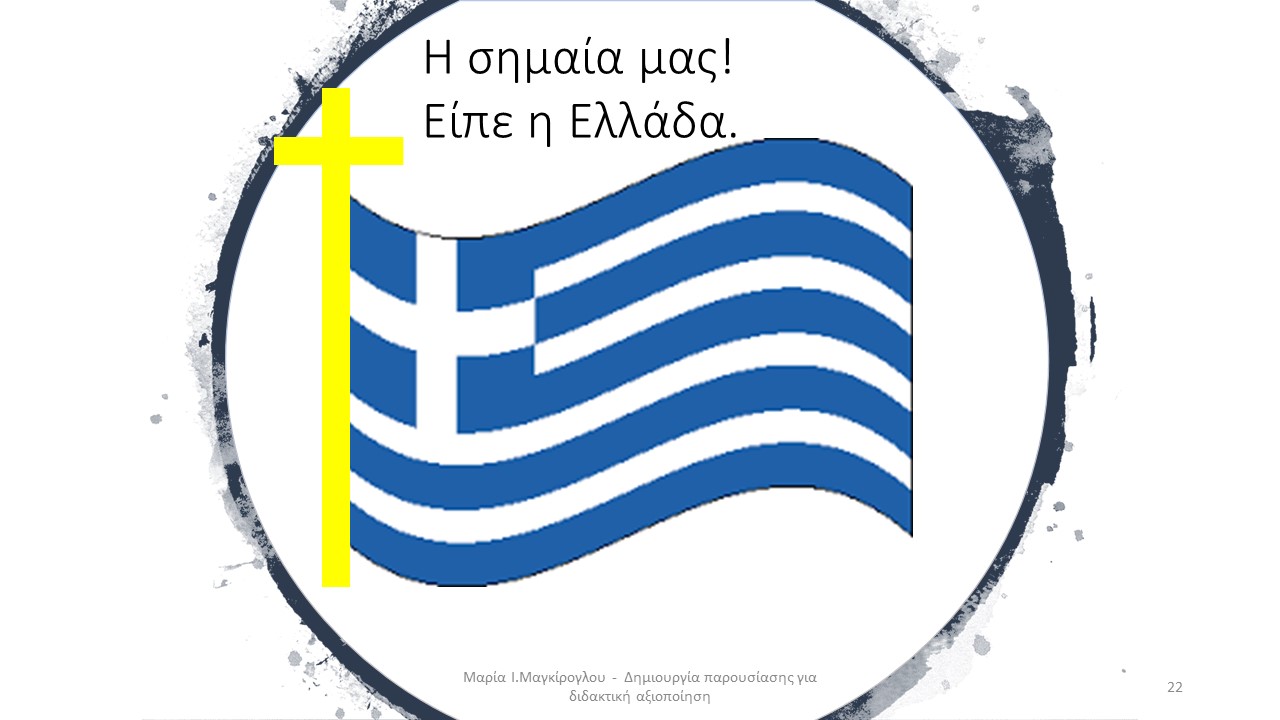 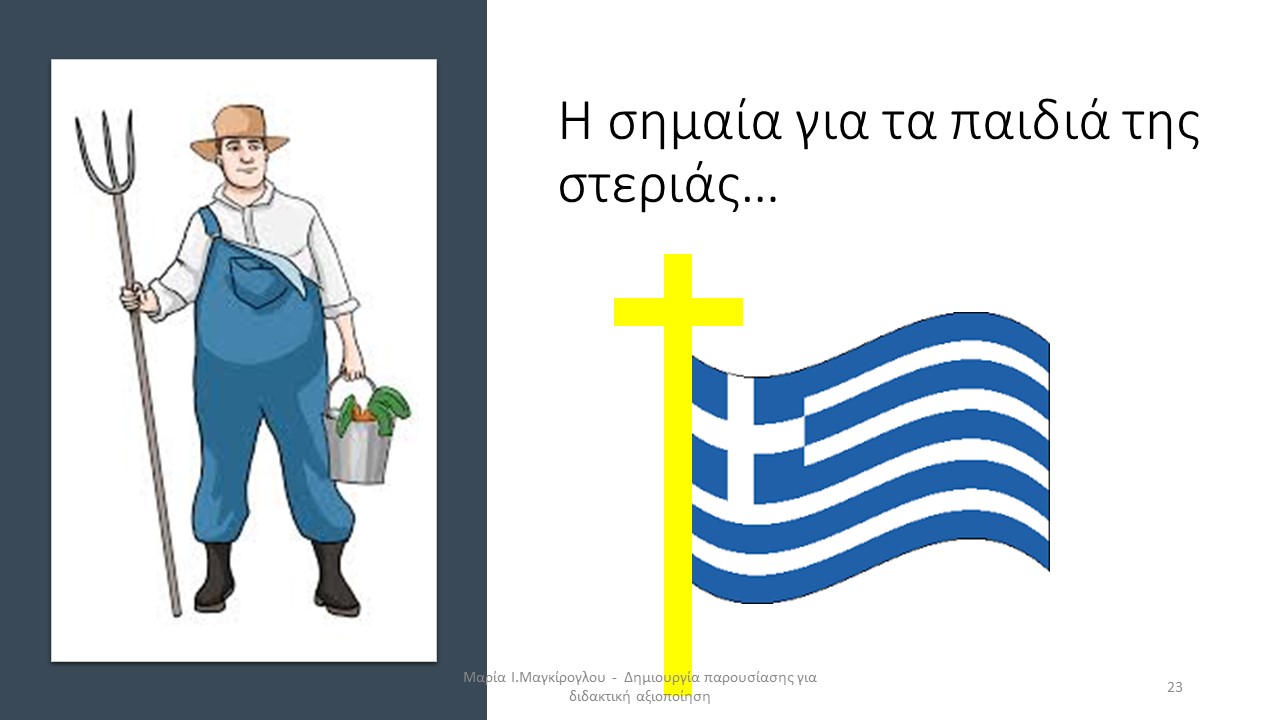 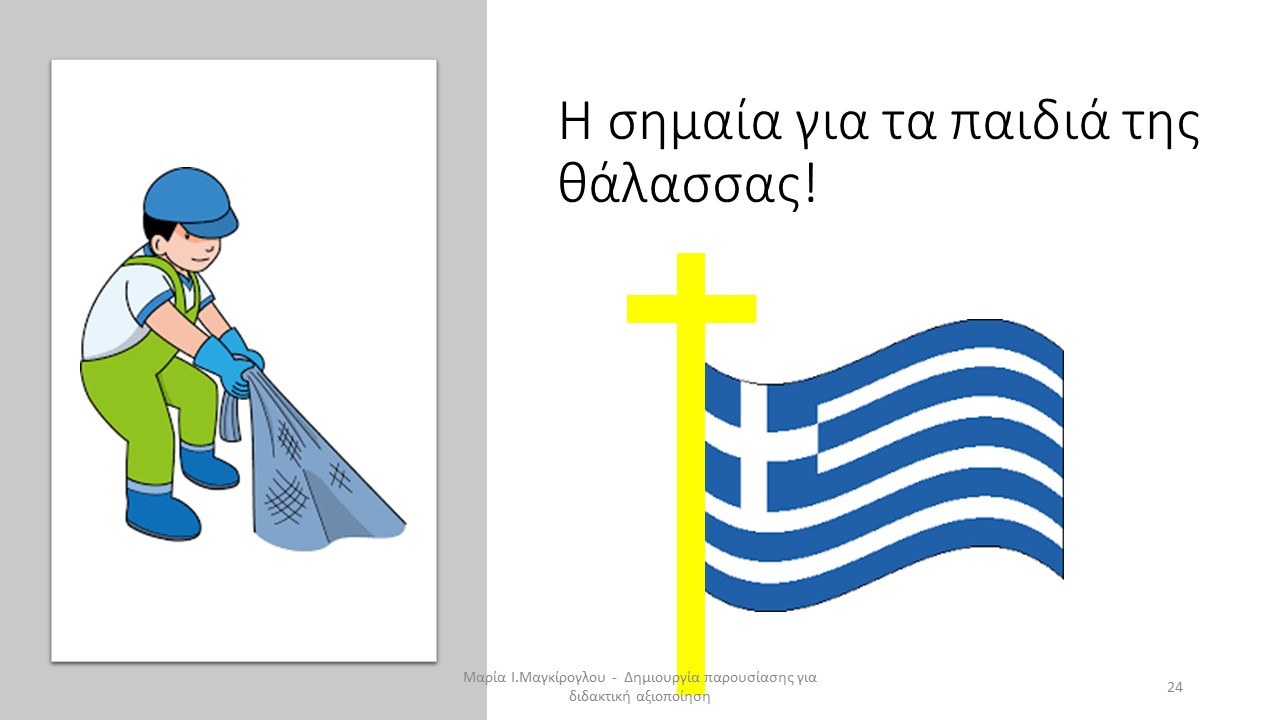 5 γαλάζιες γραμμές
4 άσπρες γραμμές
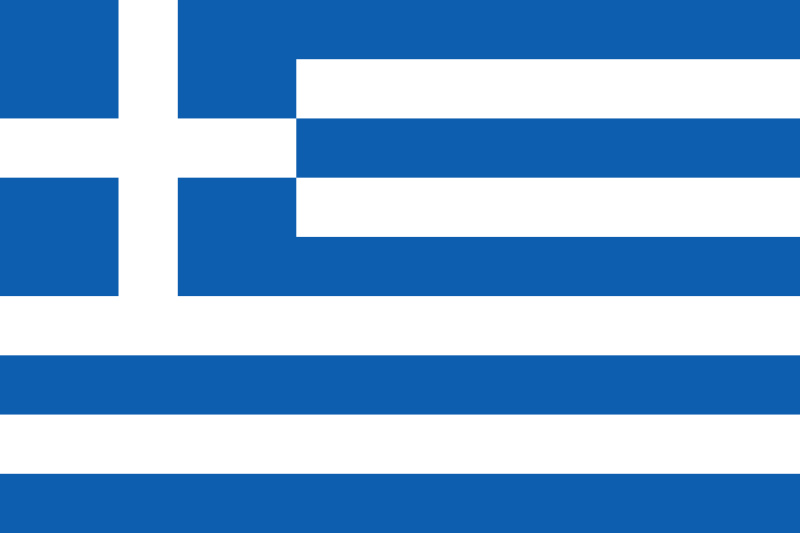 Ε
ΛΕΥ
Κάθε γραμμή και μια συλλαβή
ΘΕ
ΡΙ
Α
Η΄
ΘΑ
ΝΑ
ΤΟΣ